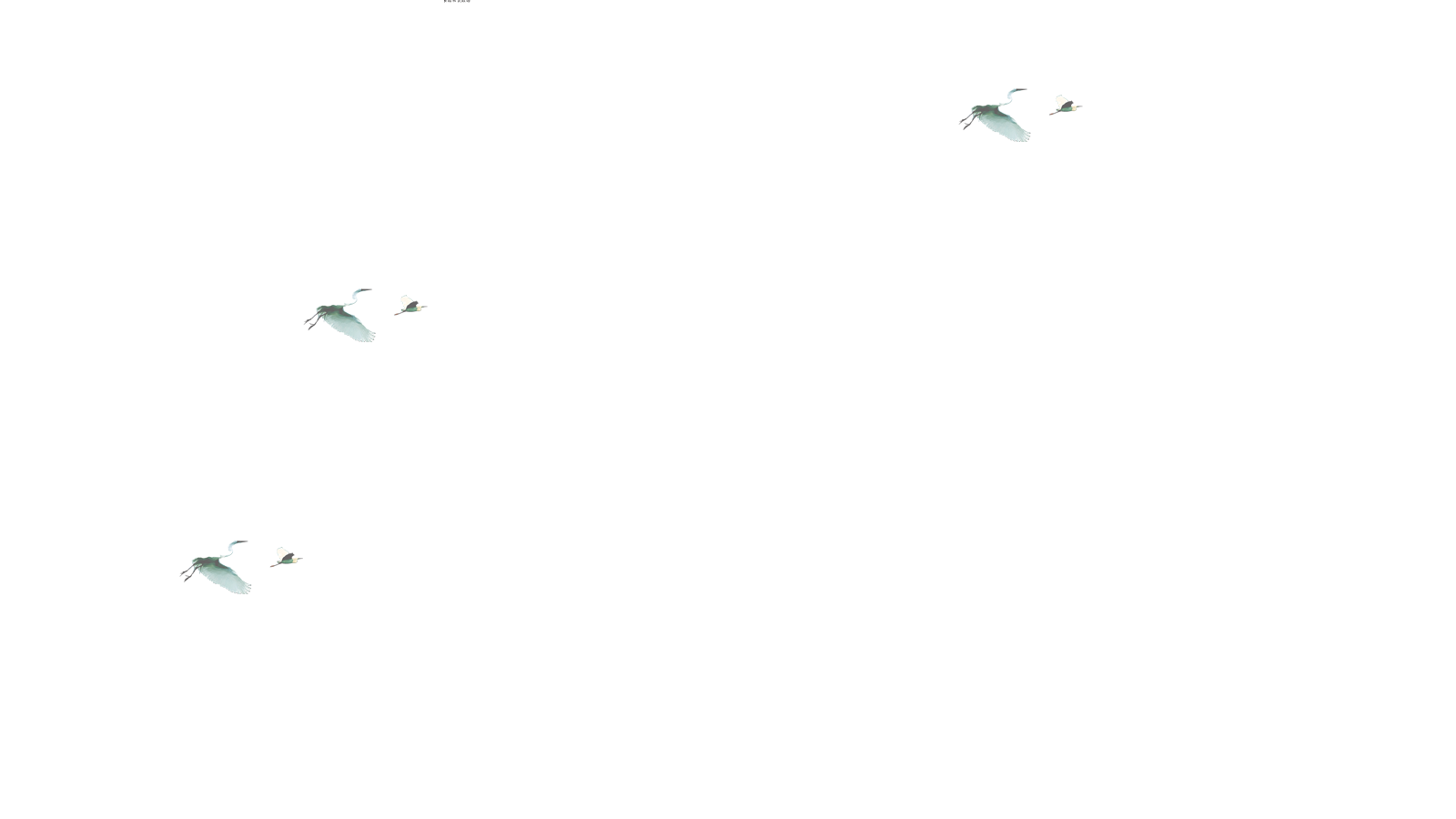 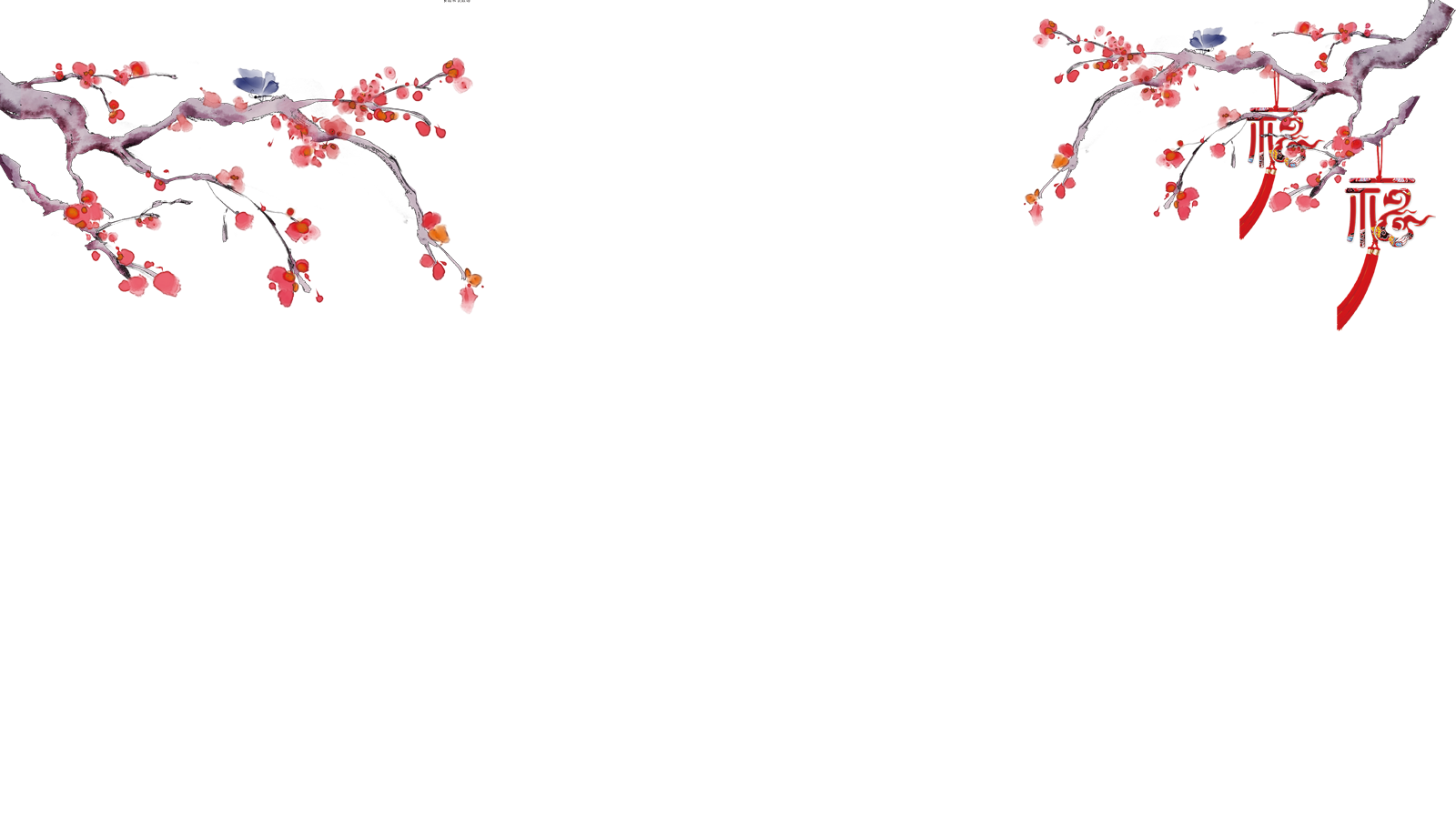 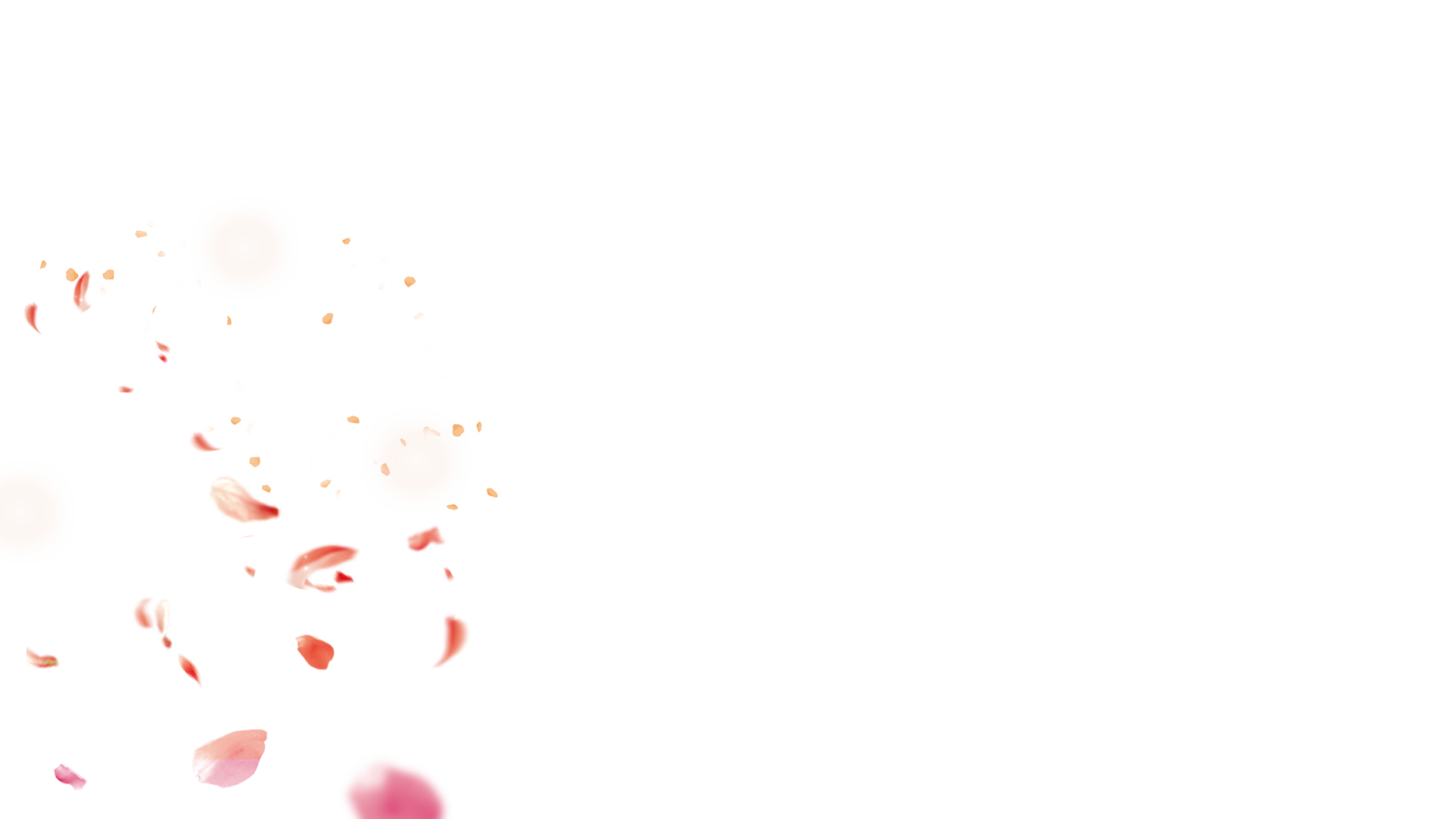 Chinese Musical Instruments
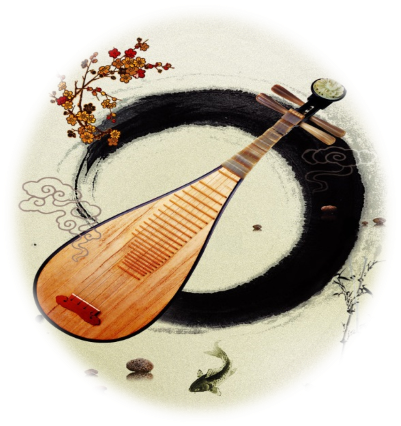 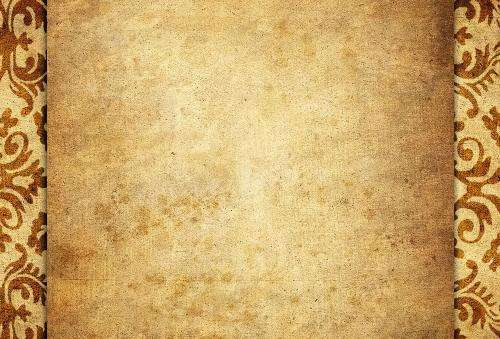 The history of Chinese musical instruments
1.Ancient times (about 6000 BC-1711 BC)
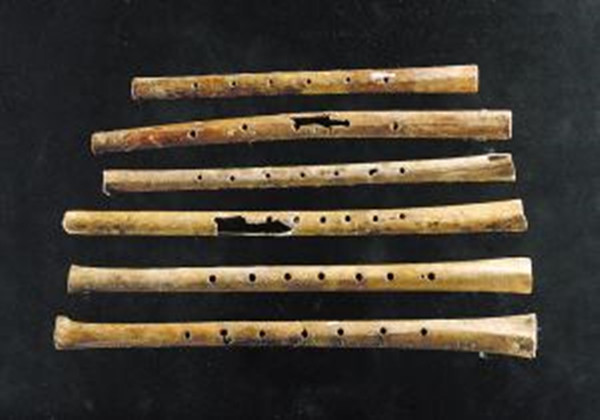 According to the existing unearthed objects, wind instruments（吹奏乐器） are the earliest musical instruments. 

At the same time, a lot of percussion instruments（敲击乐器） were also unearthed. 

During this period, musical instruments were mainly used for hunting and dancing.
Jiahu Bone Flute (贾湖骨笛）
2. Pre-qin Period (711 BC-256 BC)
——the first peak in the development of Musical Instruments
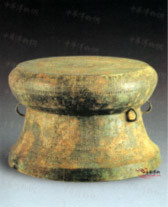 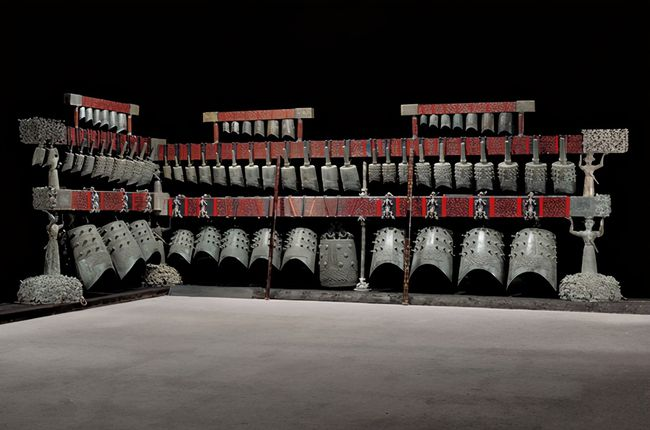 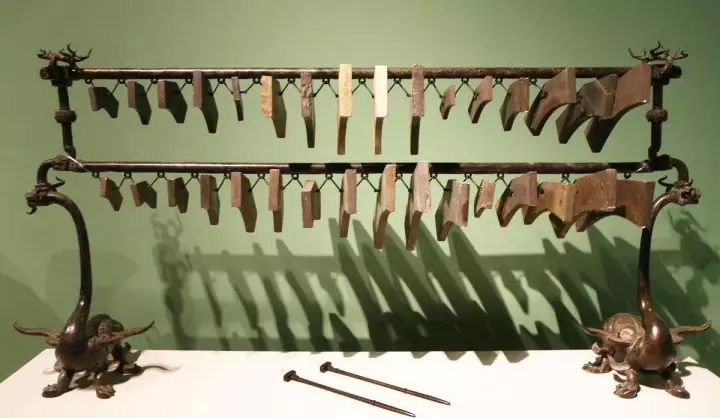 Chime bells (编钟)
Stone-chime (编磬)
Drum (鼓)
They are the most  majestic（威严的） ancient instruments in China .AS a symbol of power, they were used for sacrificial(祭祀） ceremonies and other crucial ceremonies in the  royal court（宫廷）.
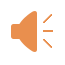 2. Pre-qin Period (711 BC-256 BC)
——the first peak in the development of Musical Instruments
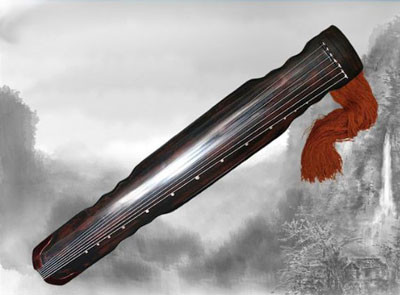 Chinese Zither (古琴)
---The oldest plucked instrument（弹拨乐器）. It is known as the first of the four arts and is the highest status of musical Instruments in ancient times.
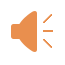 3. Qin, Han, Sui and Tang Dynasties (221 BC-960 AD)
——at the peak of the development of Musical Instruments
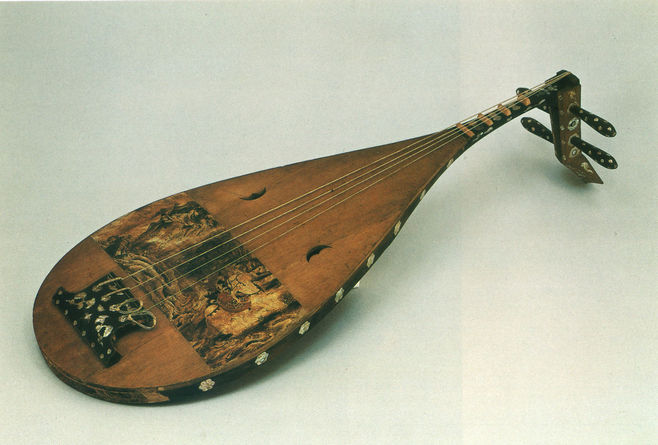 pipa(琵琶)
---As one of the plucked instruments, pipa is the most popular and important instrument in the Tang Dynasty.
Its music is also represented from the royal court to the street stalls.(从宫廷到民间）
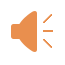 4.Song, Yuan, Ming and Qing Dynasties (960-1840)
——an important period for the bow-string instruments(弓弦乐器）
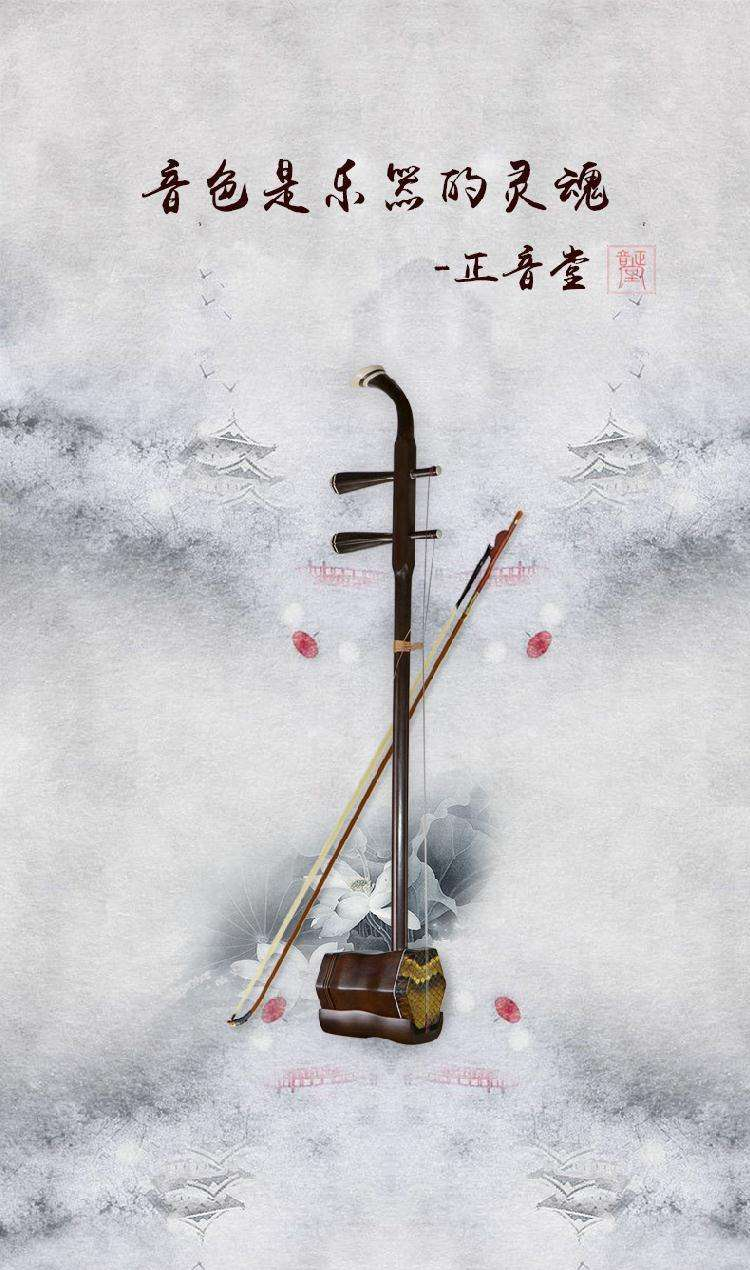 Erhu（二胡）
The introduction and widespread use of bow-string instruments promoted the development of opera and rap music.

It is known in the West as the "Chinese violin".
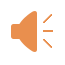 [Speaker Notes: The introduction and widespread use of bow-string instruments promoted the development of opera and rap music.]
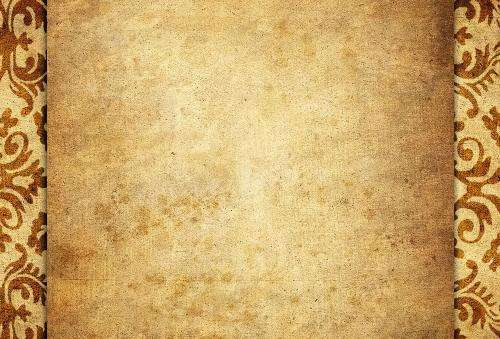 The types of Chinese musical instruments 
and famous classical music
1. Wind or blowing instruments（吹奏乐器）
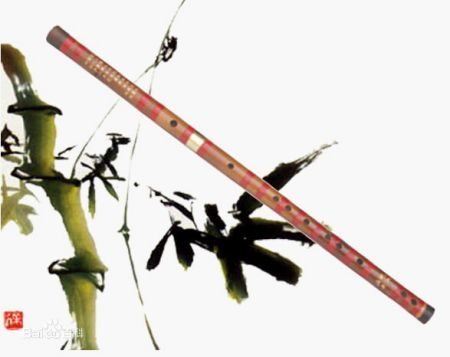 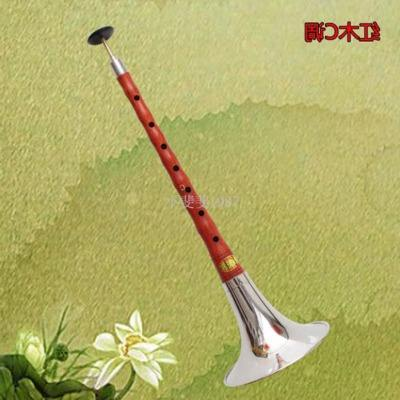 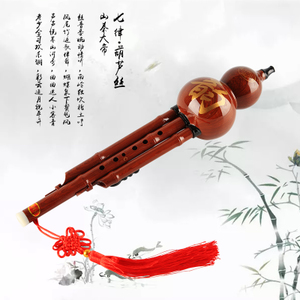 cucurbit flute（葫芦丝）
bamboo flute（竹笛）
suona horn（唢呐）
2. Percussion instruments（敲击乐器）
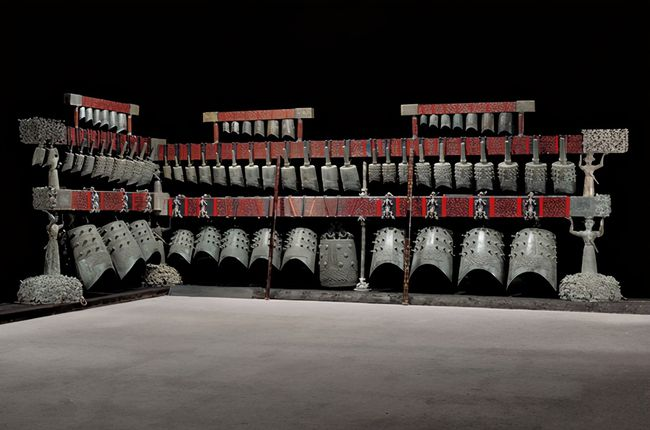 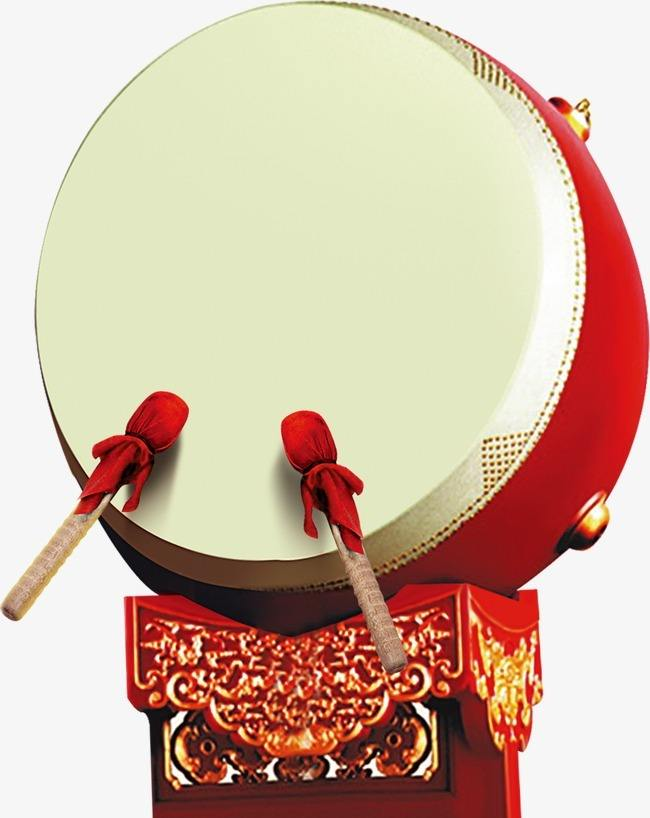 Chime bells
Drum
3. Plucked instruments（弹拨乐器）
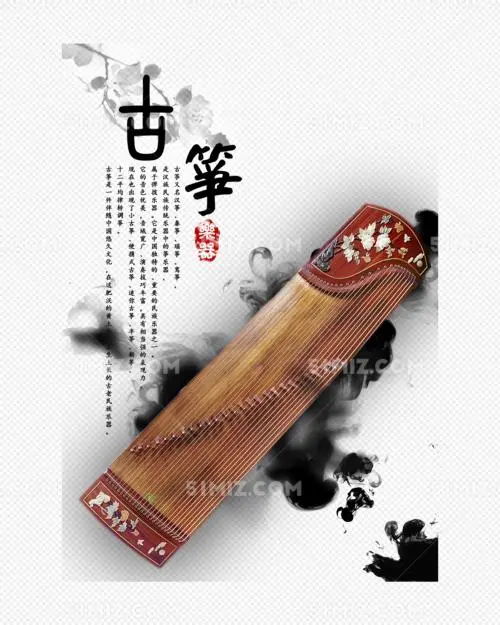 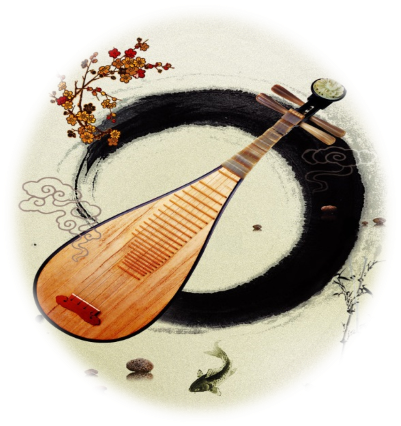 Guzheng
Pipa
4. Bow-string instruments（弓弦乐器）
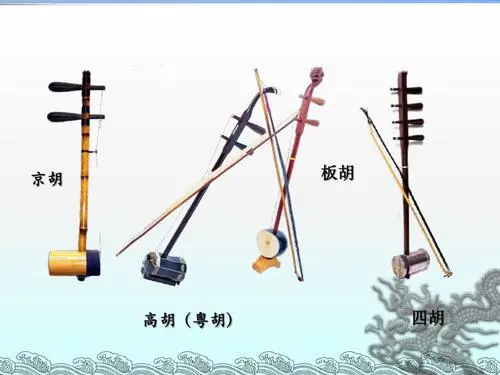 Erhu, Jinghu, Banhu...
Famous classical music
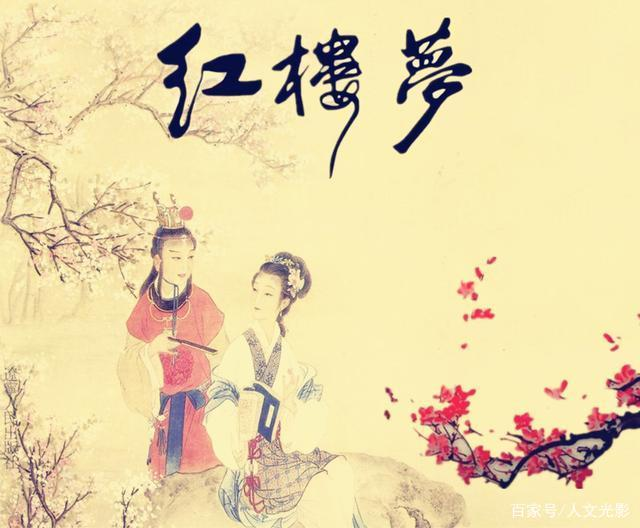 A Dream of Red Mansions
Frowning in Deep Sorrow   （ 枉凝眉）
The Song of Buring Flower  （葬花吟）
Chinese Top Ten Classical Music
夕阳箫鼓          Flute And Drum At Sunset 
十面埋伏          House of Flying Daggers 
阳春白雪        White Snow In Sunny Spring 
汉宫秋月        Autumn Moon Over Han Palace
平沙落雁      Wild Geese over the Clam Sands 
梅花三弄      Three Stanzas of Plum-blossoms 
渔樵问答      Dialog Between Fisherman And Woodcutter
高山流水    High Mountains And Flowing Water 
胡笳十八拍  The Eighteen Beat of Wu Gier
 广陵散      A Music From Guangling
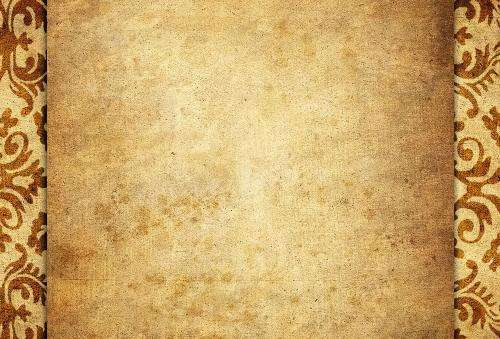 The popularity of Chinese musical 
instruments
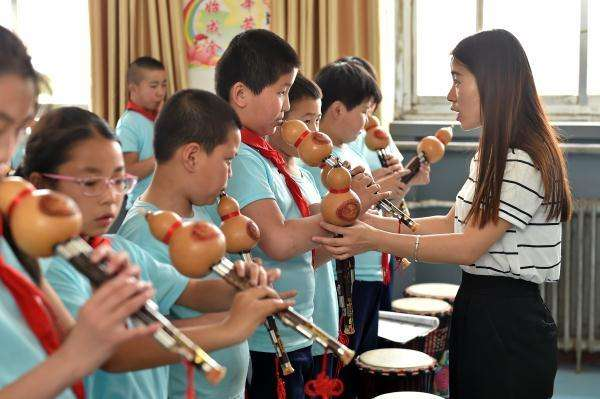 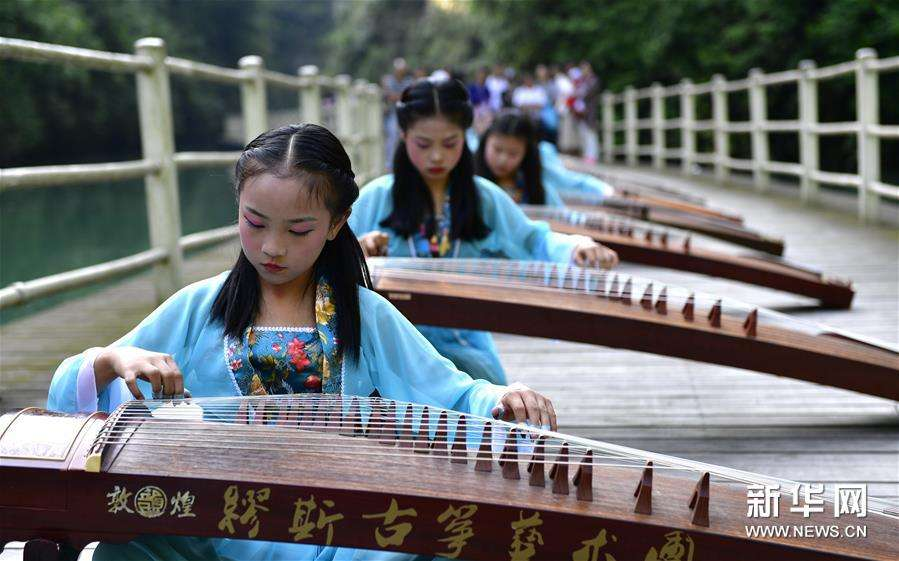 1. More and more Chinese children choose to learn the traditional musical instruments.
2. Chinese musical instruments are played  in different occasions in China.
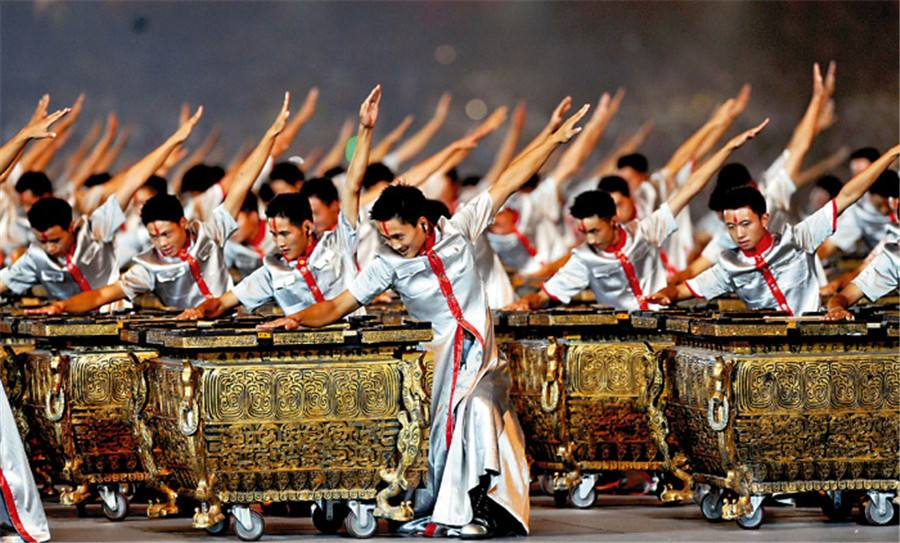 The opening ceremony of Beijing Olympic Games in 2008
At the important ceremonies （重要的仪式）
2. Chinese musical instruments are played  in different occasions in China.
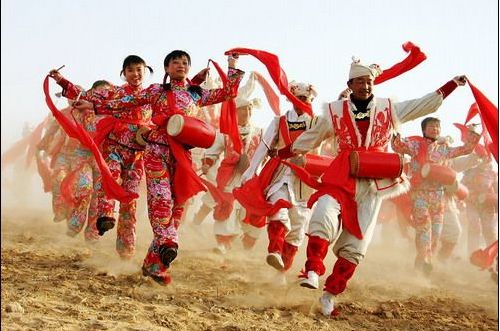 On tradional  festivals
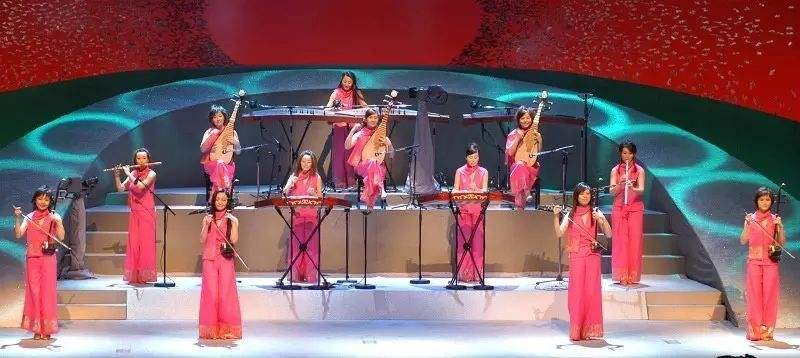 In music concerts
2. Chinese musical instruments are played  in different occasions in China.
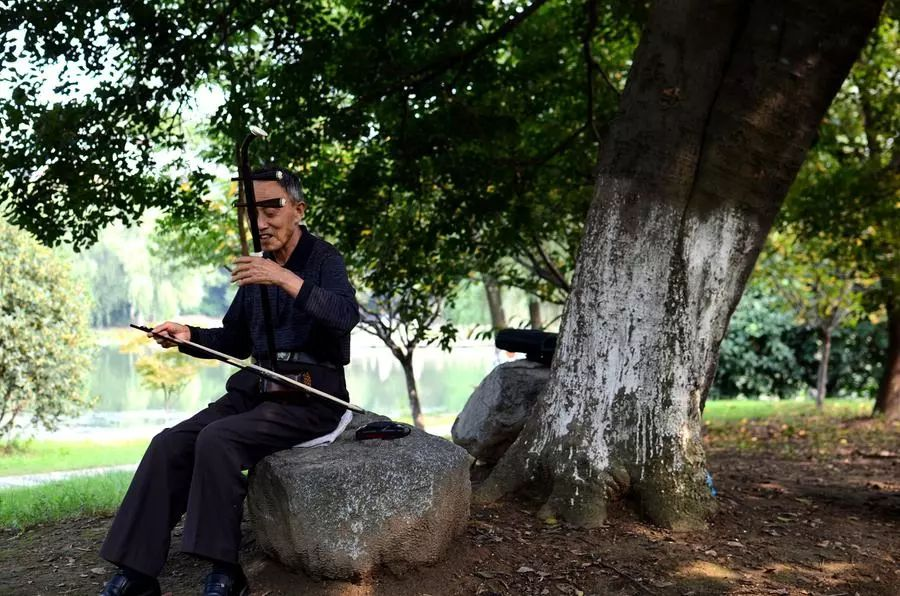 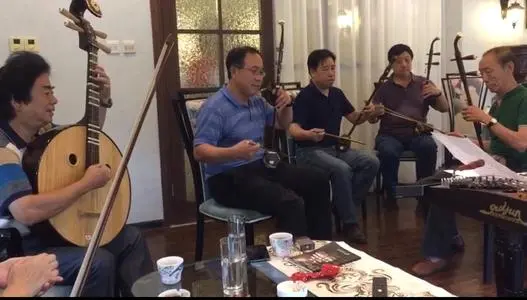 At home
In the park
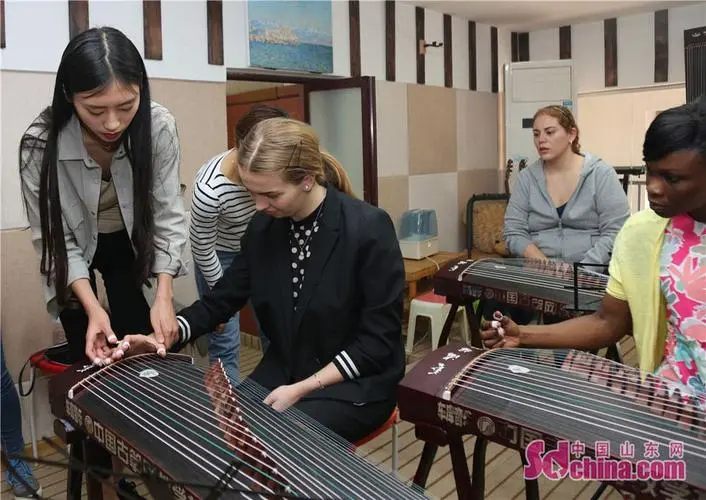 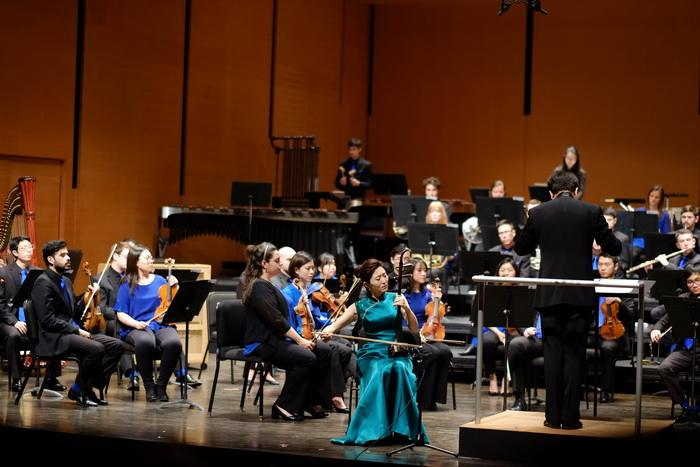 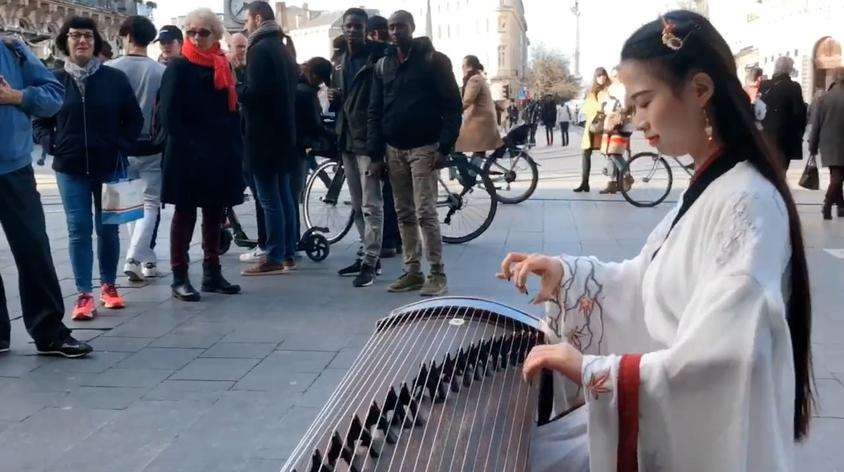 3. Chinese musical instruments are being admired by people all over the world.
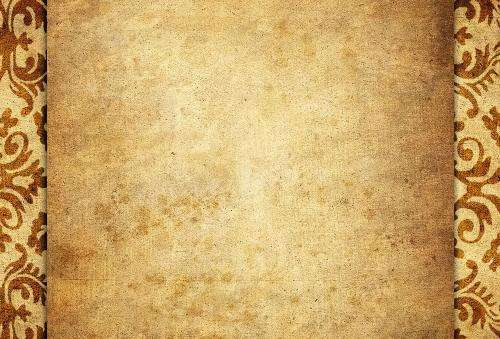 Conclusion
Traditional musical instruments  are the  precious national treasure in our country , which play an important role in promoting the  development of Chinese traditional culture. So, each of  Chinese people has the responsibility to carry forward our culture to the world!
Homework
1.What Chinese musical instruments would you like to learn and why ?
2.What can you do to promote Chinese traditional culture ?
Thank you for listening!
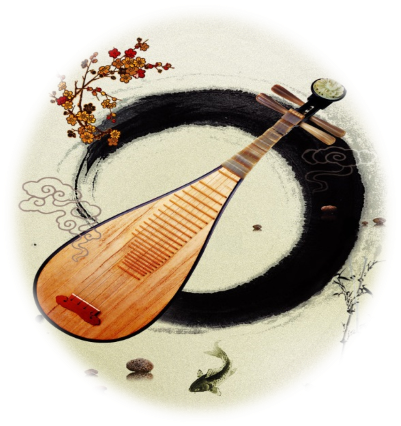